TDTWG Update to RMS
August 4, 2015
1
Meeting Update
MarkeTrak Serena Upgrade Discussions

ERCOT brought to TDTWG the presentation given at the July 13th MTTF meeting.
Summary:
Current ERCOT MT Serena version: 2009 R4.03
Latest Serena version available: 10.5.1
No End of Life (EOL)/End of Support (EOS) announced
System is not at risk if updates are not implemented
TDTWG agrees with ERCOT’s recommendation to stay with the current version & revisit the upgrade discussion in 6-12 months.
2
ERCOT Retail Test Environment (SCR786)
SCR786 was taken up and reviewed by PRS on July 16. The PRS voted to recommend approval for ERCOT to provide Impact Analysis back for the August 13th PRS.

PRS members expressed concerns on potential costs to implement SCR786 and noted that their continued future support will be substantially dependent upon the cost specified in the IA.
    
Next steps:
 PRS on 8/13 for IA review
3
NAESB Upgrade Update
ERCOT's recommendation is to postpone the effort until regulatory, security, or technology requirements necessitate the change. At that time, a new SCR should be submitted to upgrade to the latest version of NAESB.

Note: If the market feels that the benefits outweigh the       cost, then ERCOT will help facilitate creation a new the SCR.	

TDTWG endorses the ERCOT’s recommendation.
4
TDTWG’s next monthly meeting:
		August 18, 2015
	9:30 a.m. to 4:00 p.m.
	Face-to-Face @ Met Center

http://www.ercot.com/calendar/2015/8/18/55608-TDTWG 




.
5
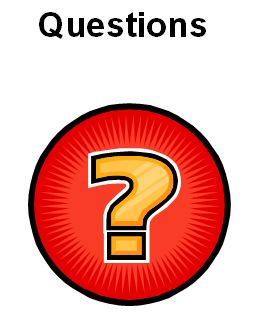 6